5.5) Modelling with straight lines
Your turn
Worked example
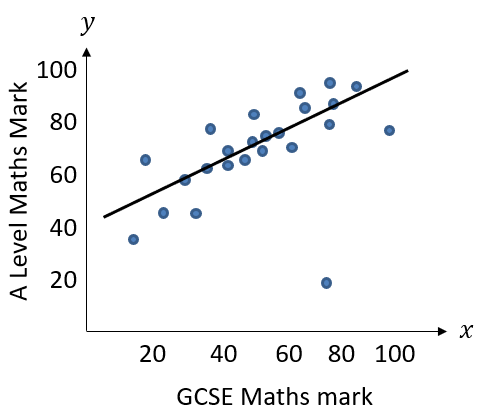 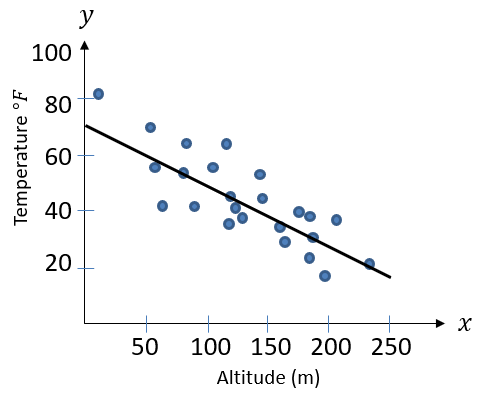 Your turn
Worked example